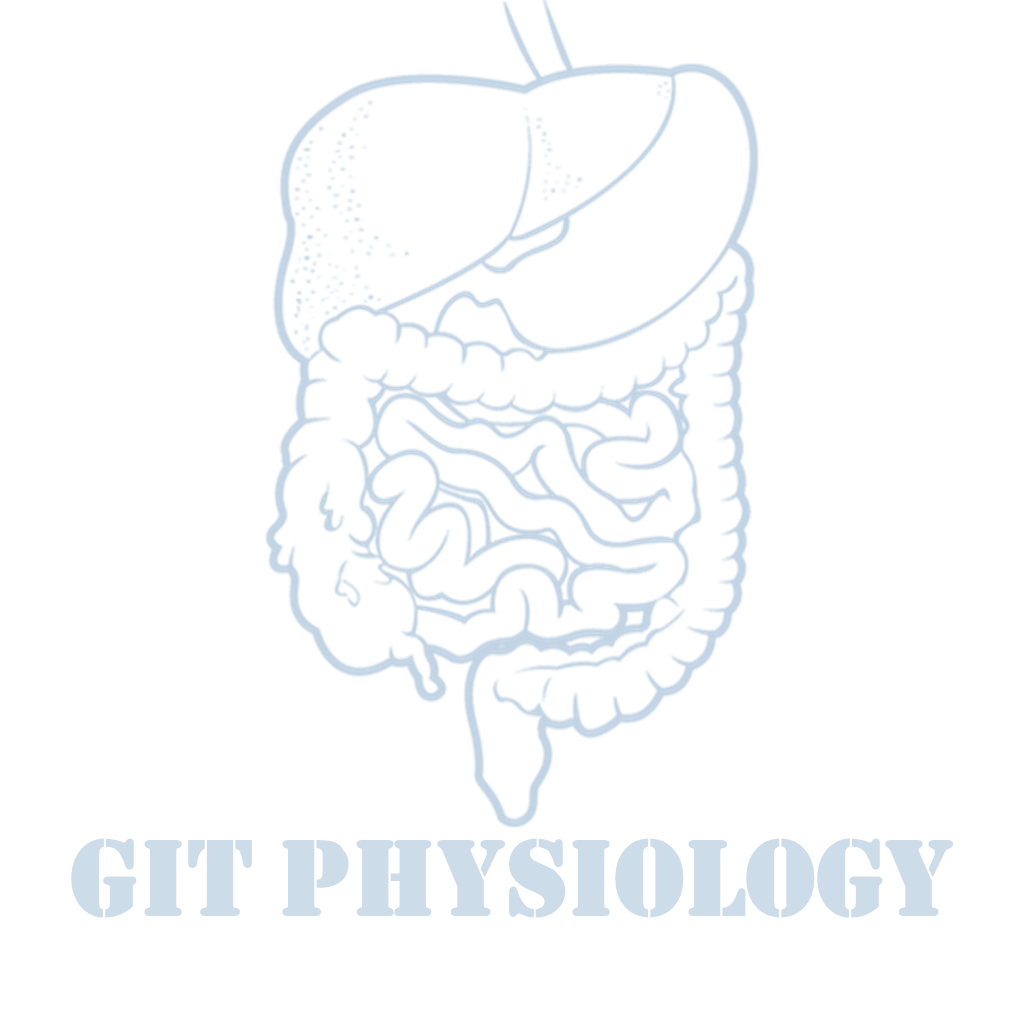 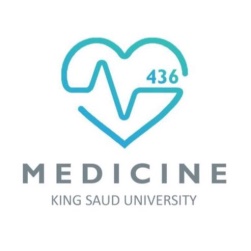 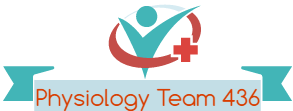 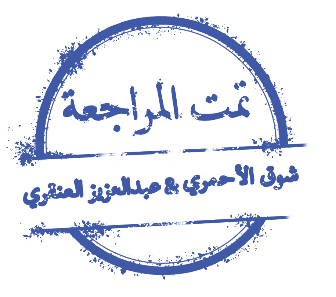 Text
Only in Females’ slide
Only in Males’ slides
Important
Numbers
Doctor notes
Notes and explanation
Lecture No.2
“The Distance Between Your Dreams And Reality Is Action”
1
Esophageal motility and pathophysiology of reflux disease
Objectives:
Mastication & chewing. 
Salivary glands.
Secretion of saliva.
Contents of saliva.
Functions of saliva.
Control of salivary secretion.
Swallowing.
Types of esophageal peristalsis. 
Function of lower esophageal sphincter.
2
1. Salivary secretion
3
Only in Females’ Slides
Structures of the GI Tract
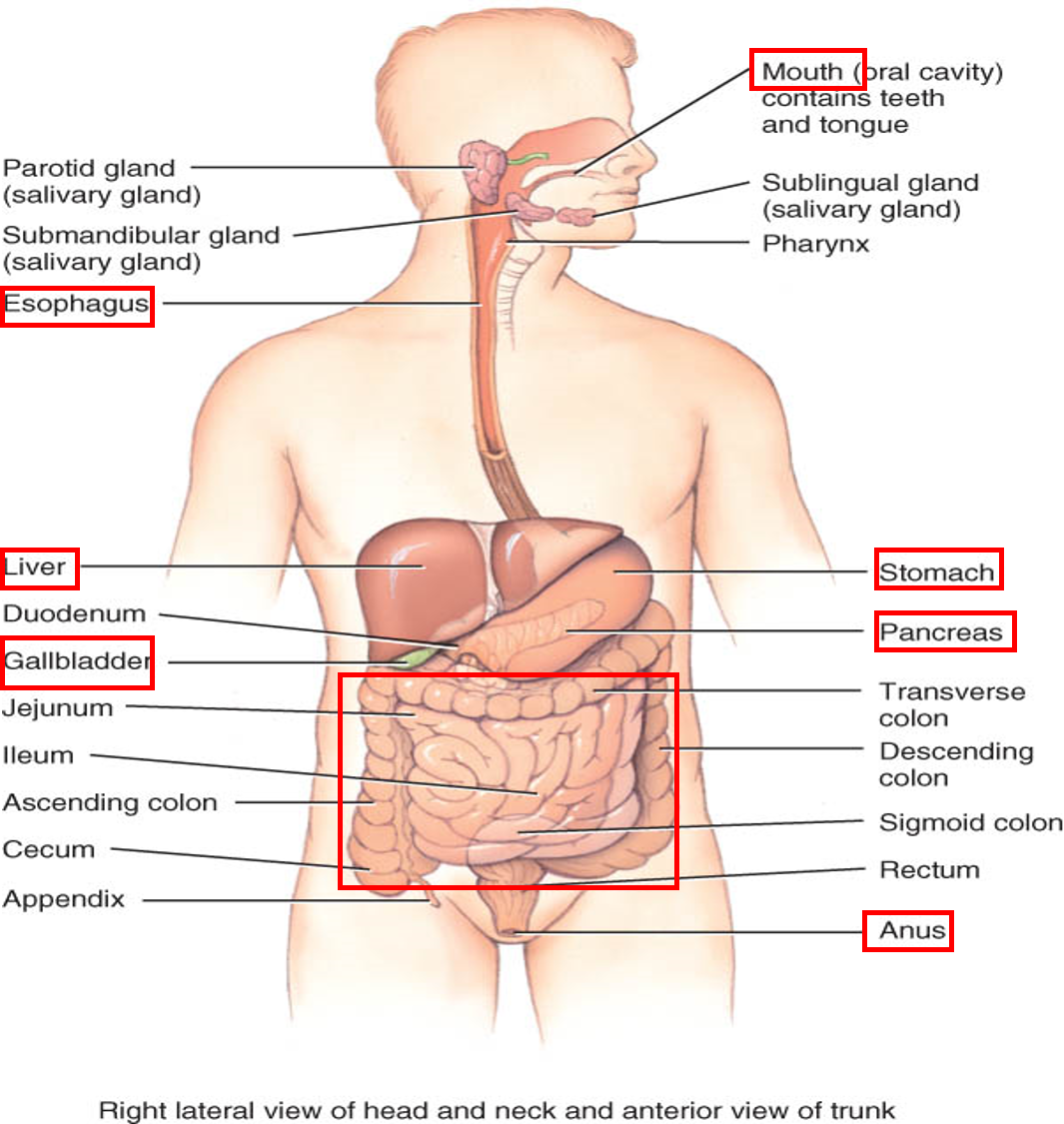 Structures arranged linearly in the following sequence: 
Mouth
Pharynx 
Esophagus
Stomach
Small intestine
Large intestine, and anus
Other structures of GI tract (glands)
- Salivary glands, pancreas, liver, and gallbladder.
4
Only in Females’ Slides
Functions of the GI Tract (Mainly Digestion)
Motility: propel ingested food from mouth toward rectum. 
Secretion: aid in digestion and absorption (secretion also helps in protection of the GI tract and ease the movement of the bolus).
Digestion: food broken down into absorbable molecules.
Absorption: nutrients, electrolytes, and water are absorbed.

Why food must be digested?
Nutrients in food are large molecules which cannot pass through the cell membranes. They must be broken down into molecules that are small enough to pass through the cell membranes and this process is called digestion.
Digestion is the breaking down of these large, complex food molecules into small, simpler molecules, small enough to pass through the cell membrane. The process is done by producing enzymes.
Types of Digestion
Functions of Mastication (Chewing) in points:
To lubricate the bolus with salivary secretion.
To breakdown the bolus to small particles.
To begin digestion of carbohydrate because we have (α-amylase). 
في الفم نقدر نبدأ نهضم النشويات فقط بسبب وجود α-amylase بينما الدهون وغيرها يبدأ هضمها في small intestine.
Only in Males’ Slides
Chemical
Mechanical
5
Only in Females’ Slides
Structures of the GI Tract
Oral cavity: mechanical, chemical digestion.
Salivary glands: saliva lubricates food.
Saliva = mucus, 
salivary amylase (starch breakdown)
Mastication: teeth chew food.
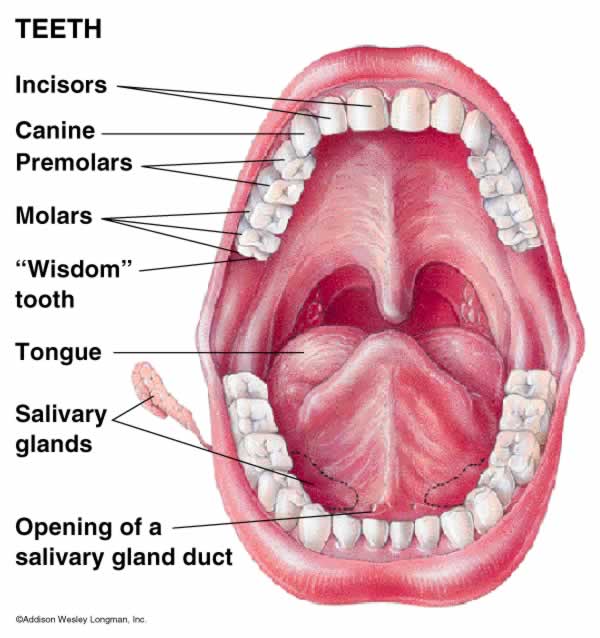 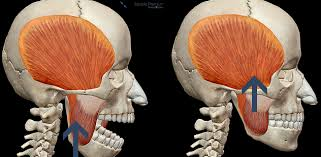 6
Only in Males’ Slides
Mechanical Digestion (Mastication, Chewing)
Teeth organization:
-  Anterior teeth (incisors) for cutting.
- Posterior teeth (molars) for grinding. 
Chewing muscles are innervated by CN-V (5th cranial nerve) (Trigeminal).
Masseter
Temporalis 
Lateral Pterygoid 
Medial Pterygoid 
Chewing process is controlled by nuclei in the brain stem. 
Taste centers in the brain stem and Hypothalamus > rhythmical chewing movements.
Chewing is considered a voluntary/involuntary movement. At the beginning is initiated by a 
voluntary action but as you continue it becomes an involuntary movement.
Ex: when you chew a gum(voluntary) and talk to your friends. For a while you tend to forget about the gum in you mouth(involuntary).
Much of the chewing process is caused by a chewing reflex & stretch reflex: 
The presence of a bolus of food in the mouth at first initiates reflex inhibition of the muscles of mastication, which allows the lower jaw to drop. 
The drop in turn initiates a stretch reflex of the jaw muscles that leads to rebound contraction. This automatically raises the jaw to cause closure of the teeth, but it also compresses the bolus again against the linings of the mouth, which inhibits the jaw muscles once again, allowing the jaw to drop and rebound another time; this is repeated again and again.
Stretch reflex sends impulses to the brainstem to initiate jaw muscle contraction. The strength of muscle contraction depends on how large the substance being chewed is.
الزبدة، زي ما قلنا بأول محاضرة، أن ال streching  ضروري عشان البرين ستيم يعطي إشارة للــ  Unitary type (Single unite)أنها تشتغل ولو ماصارلي سترتيتش بالتالي ماراح يصير اكتفيت للتيست سنتر.
 Chewing reflex  يحدد مقدار الكنتراكشن للjaw muscle
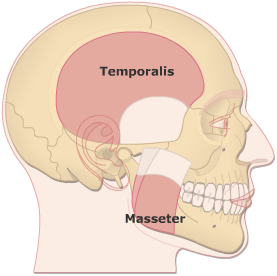 7
Only in Males’ Slides
Secretory Functions of Alimentary Tract
Functions of the Secretory Glands:
Secretion of digestive enzymes.
Provide mucus for lubrication and protection.
Most digestive secretions are formed only in response to the presence of food in the alimentary tract, and the quantity secreted in each segment of the tract is almost exactly the amount needed for proper digestion.
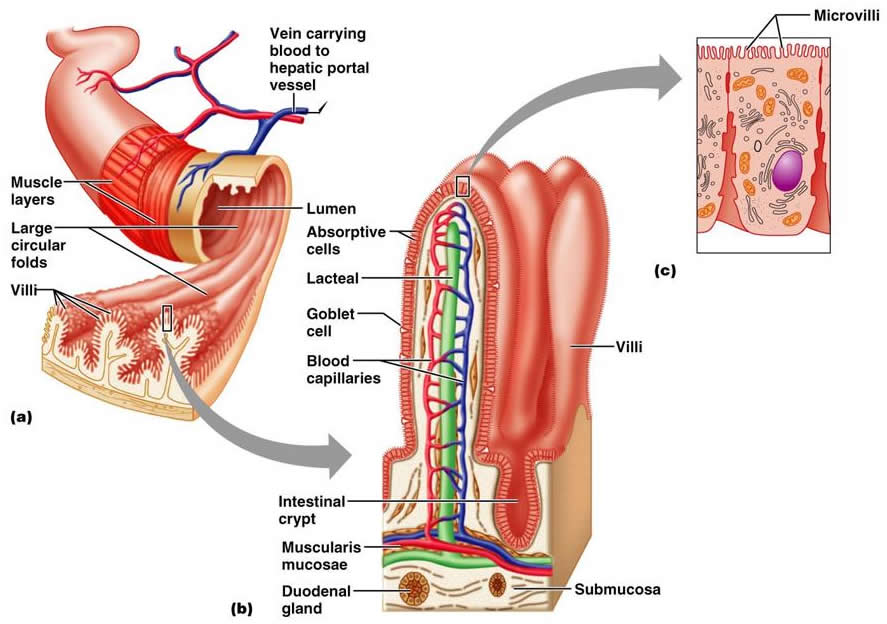 Types of Glands
Crypts of lieberkühn
Tubular glands
Salivary glands, pancreas,  
and liver 
(Accessory glands)
Single-cell mucous glands (goblet cells)
- They include an acid and pepsinogen-secreting gland (In the stomach).
 - Parietal cells release hydrochloric acid.
They are located outside the walls of GI tract. They contain millions of acini lined with secreting glandular cells; these acini feed into a system of ducts that finally empty into the alimentary tract itself.
They produce mucus.
- At the mucosal pits 
Intestine (they represent invaginations of the epithelium into the submucosa)
They release several   digestive enzymes. 
- Especially in small intestines.
- Crypts release digestive enzymes that digest carbohydrates and to some extent digest fat as well.
8
Only in Males’ Slides
Effect of Contact of Food with the Epithelium
Effect of Contact of Food with the Epithelium: 
Function of Enteric Nervous Stimuli: 
The mechanical presence of food in a particular segment of the GI tract usually causes the glands to secrete moderate to large quantities of juices.

 The types of stimuli that do this are:  
Tactile stimulation (Tactile stimulation by touching with fingers or food).
Chemical irritation.
Distention of the gut wall.
9
Only in Males’ Slides
ANS Stimulation of Secretion
Important
Autonomic Stimulation of Secretion:
10
Only in Males’ Slides
Regulation of Glandular Secretion by Hormones
Regulation of Glandular Secretion by Hormones:
11
Only in Males’ Slides
Lubricating and Protective Properties of Mucus
Mucus is a thick secretion composed mainly of water, electrolytes, and glycoproteins.
The mucus is an excellent lubricant and a protectant for the wall of the gut because of the following:
It has adherent qualities that make it adhere tightly to the food.  
It has sufficient body that it coats the wall of the gut and prevents actual contact of most food particles with the mucosa. 
It has a low resistance for slippage. 
It causes fecal particles to adhere to one another.
It is strongly resistant to digestion by the GI enzymes. 
The glycoproteins of mucus have amphoteric properties, (buffering small amounts of either acids or alkalies).
The mucus help maintain PH of 7.4 everywhere except in the center of the stomach it can not do that, it goes around 2.
While in the walls of the stomach the PH is around 7.4.
Center of stomach: around 2.
Walls of stomach: around 7.4.
12
Salivary Glands
Saliva secretion:
Saliva comes from plasma.
800 to 1500 ml of fluid is secreted in a day (average value of 1000 mL). PH = 6-7
This represents about 1/5 of the total plasma volume.
This fluid is not lost, as most of it is swallowed and reabsorbed by the gut.

There are 3 pairs of salivary glands:
Parotid.
Submandibular (submaxillary).
Sublingual.
Smaller glands in mucosa of tongue, palate, etc.
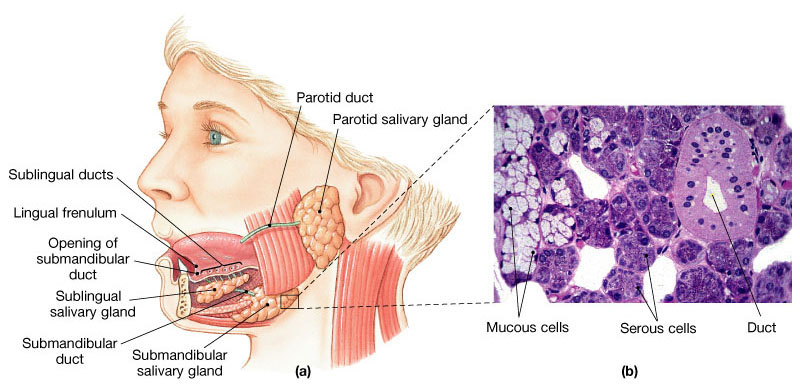 13
Secretion of Saliva and its Characteristics
There are many small buccal glands scattered in the mucosa of the mouth and pharynx which discharge their secretions into the mouth.
14
Only in Males’ Slides
Composition of Saliva
Very Important
Aqueous Fluids: H2O, K, HCO3, Na, Cl, -amylase, Lingual lipase, IgA, Kallikrein, Muramidase (lyses muramic acid of Staphylococcus), Lactoferrin (antimicrobial activity ) and epithelial growth factor (EGF) (Normal saliva has HIGH potassium and Bicarbonate, but low NaCl).
Only in Females’ Slides
15
Secretory unit (Salivon)
The secretory unit: The basic building block of all salivary glands.
The basic unit “salivon” consists of:
Acinus -initial secretory process.
Intercalated duct -initial portion of duct.
Striated duct -modification of secretory product.

The epithelial cells lining the intralobular ducts are metabolically very active and responsible for active transport of electrolytes.

Myoepithelial cells: (To modify the secretions)
Are found between the basement membrane and the cells lining the lumen of acini and intralobular ducts, they contract and increase salivary flow.
Surround acinus and intercalated duct.
Their contraction moves saliva, and prevents development of back pressure.
In striated duct-modification of secretory product.
Modification depends on time so when there is enough time modification happens and when there is no enough time it doesn’t happen.
Only in Females’ Slides
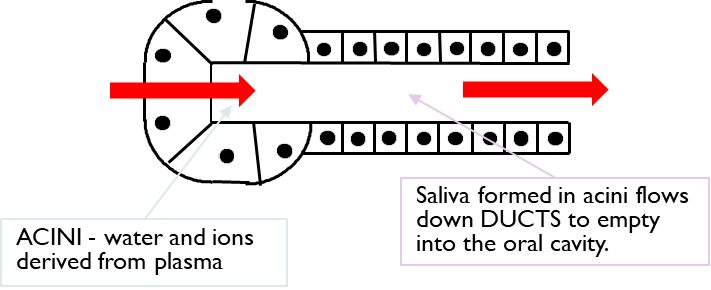 16
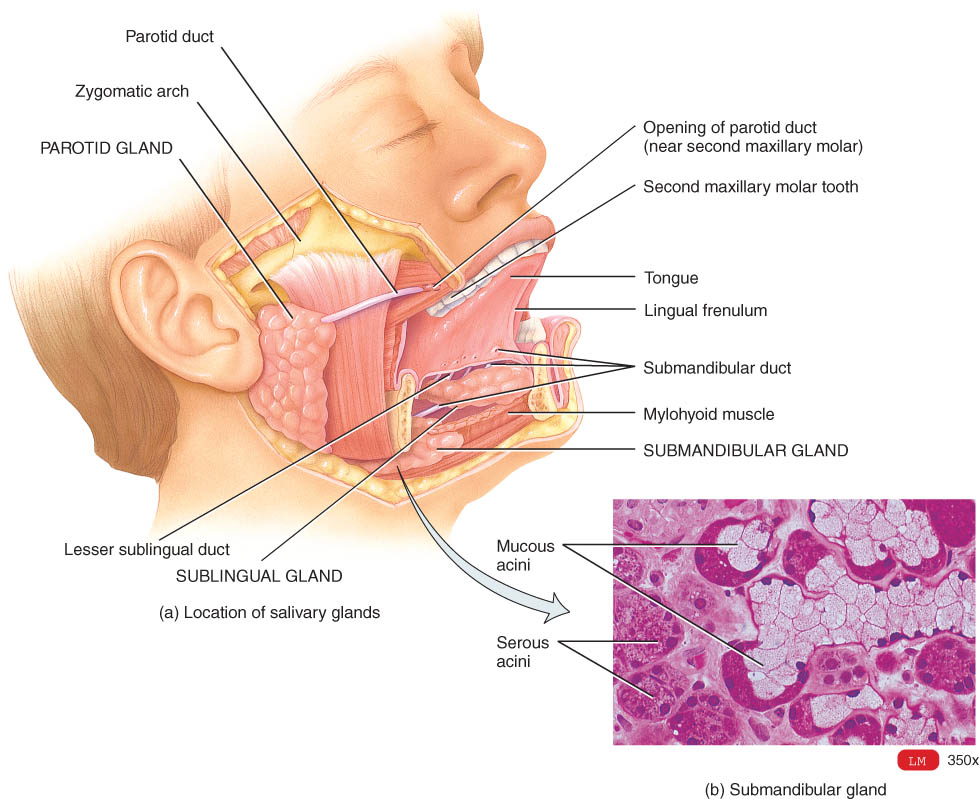 Secretory unit (Salivon)
Only in Females’ Slides
Only in Males’ Slides
The secretory unit: The basic building block of all salivary glands.
The epithelial cells lining the intralobular ducts are metabolically very active and responsible for active transport of electrolytes.
Myoepithelial cells are found between the basement membrane and the cells lining the lumen of acini and intralobular ducts, they contract and increase salivary flow.
The basic unit “salivon” consists of:
Acinus -initial secretory process.
Intercalated duct -initial portion of duct.
Striated duct -modification of secretory product.
Myoepithelial cells:
Surround acinus and intercalated duct.
Their contraction moves saliva, and prevents development of back pressure.
Only in Females’ Slides
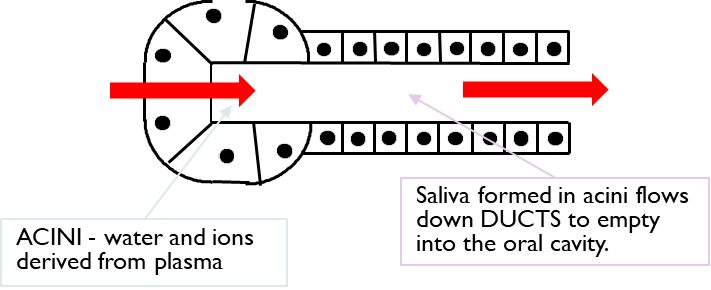 17
Only in Females’ Slides
Two Stage Hypothesis of Saliva Formation
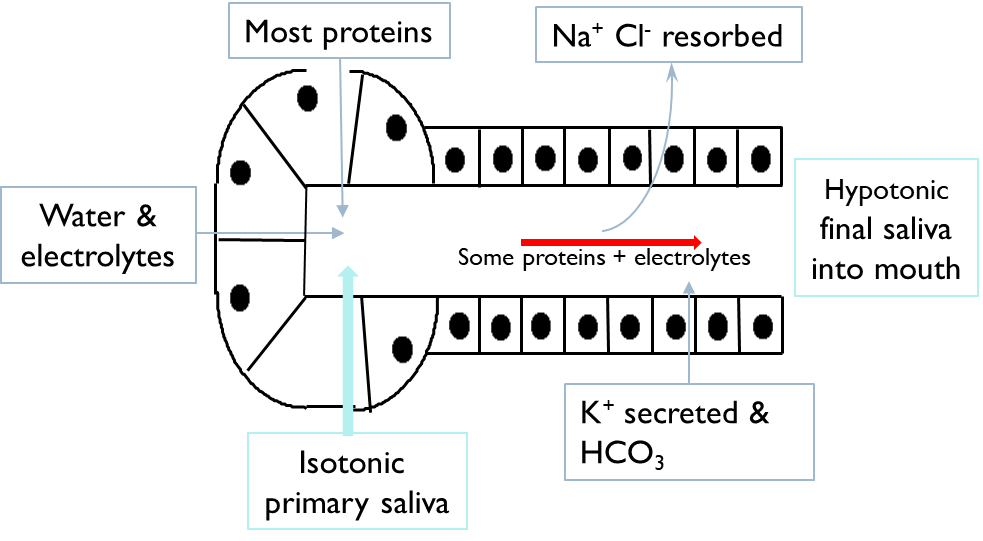 Amount of Na and Cl resorbed is more than the amount of K and HCO3.
Secreted which leads to hypotonic saliva.
18
Important
Salivary Secretion
Mechanism of salivary secretion: 
Initial saliva is produced by acinar cells (1) and subsequently modified by ductal epithelial cells.
 ATP.
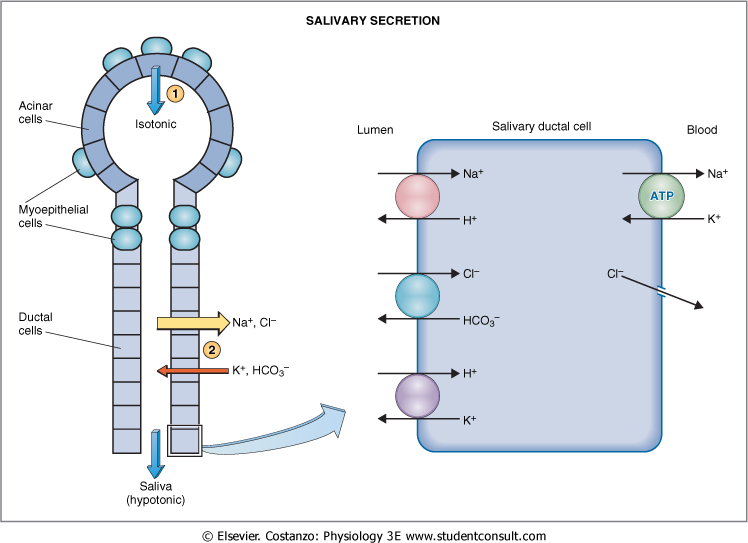 Acinar cells  هي المصنع اللي يصنّع لي الSalivary component
الMyoepithailial cells تدفها عشان تطلع المكونات لبرّا 
بعدين يصير عندي Modification وهي بواسطة الNa,Cl,K…
تحصل هذه العملية اذا عندي وقت مناسب فقط..
اذا كنت تتكلم سريع مثلا، فالسكريشن يصير مو بالشكل الطبيعي لأن ماعندك الوقت المناسب لهذه العملية.
- The ions exchange in the salivary ductal cell doesn’t impact the tonicity. Water is the main impact where it is usually dragged after sodium but in this case it is impermeable which causes hypotonicity.
- Ductal cells are impermeable to water and as such, do not allow water to follow
- Na and Cl as they are resorbed.
- Saliva is isotonic (relative to plasma) in the beginning but is hypotonic when it reaches the mouth.
Na is higher in the lumen so it gets inside the cell down its concentration gradient, Then it gets actively pumped out into the blood .
Na and Cl are resorbed, K and HCO3 and secreted.
19
Characteristics of Saliva and Flow Rate
Only in Males’ Slides
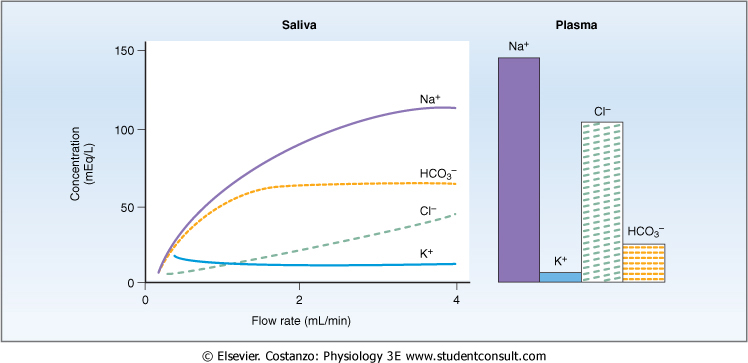 When flow rate is decreased (normal saliva secretion) low concentration of Na and Cl in the mouth (since there enough time for modification).

When flow rate is increased(increased saliva), Na and Cl are highly concentrated in the mouth (there is no modification by ductal cells-no time for Na and Cl to go back to blood stream OR Increase in speed of secretion will cause the saliva to have more Na and Cl in its composition and it will be more isotonic.

The bicarbonate is in a plateau condition b/c it is not affected by flow rate. It gets activated by parasympathetic pathway and increase its influx.
20
Functions of Saliva
Only in Females’ Slides
Only in Males’ Slides
Saliva helps prevent the deteriorative processes in the mouth in several ways:
It moistens food.
It begins digestion only.
It adjusts salt appetite.
The flow of saliva helps wash away pathogenic bacteria.
Saliva contains several factors that destroy bacteria such as thiocyanate ions, antibodies, lactoferrin which chelates iron necessary for bacterial growth and proteolytic enzymes such as lysozyme which is: 
Active against bacterial walls.
Helps thiocyanate ions in entering bacterial wall where they become bactericidal.
Facilitates speech.
By acting as a solvent, saliva is important for the sense of taste.
Enzyme (lysozyme) helps destroy bacteria.
Epidermal growth factor is responsible for healing of ulcers in the mucous membrane of oral cavity.
21
Only in Females’ Slides
Control Of Salivary Secretion
Important
Salivary secretion is controlled exclusively by nervous mechanism through:
1- Unconditioned reflex:
2- Conditioned reflex:
There is an actual stimulus
There is no actual stimulus
22
Control Of Salivary Secretion
Only in Females’ Slides
Only in Males’ Slides
Unique aspect of control of salivary secretion. 

Secretion rate depends entirely on neural control autonomic nervous system (ANS). 

Both Parasympathetic and Sympathetic lead to increased secretion.

Composition modified by Aldosterone:
Increases Na+ and Cl- reabsorption.
Increases K+ secretion.
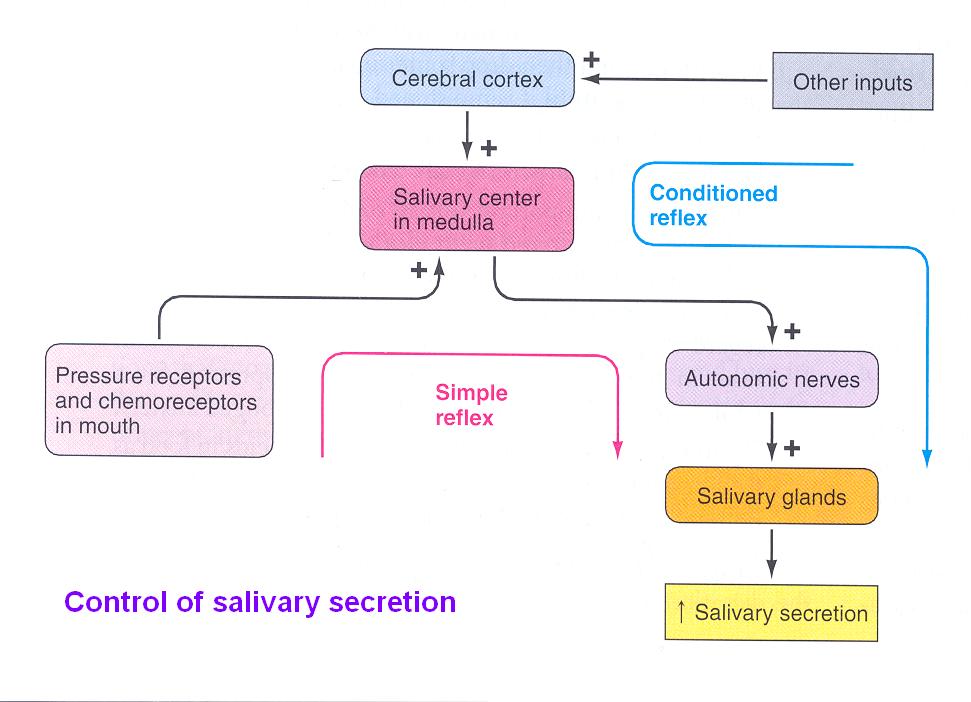 Very Important
Parasympathetic Supply
Only in Males’ Slides
Only in Females’ Slides
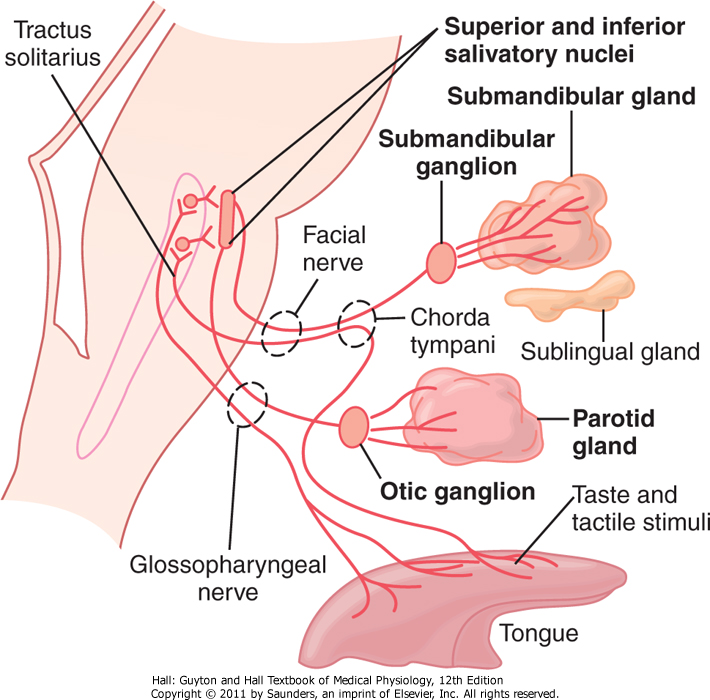 Very Important
Sympathetic Supply
Only in Males’ Slides
Only in Females’ Slides
Only in Females’ Slides
Functions
1


    2


    3


   4
Control Of Saliva Secretion by Autonomic Nervous System
Only in Females’ Slides
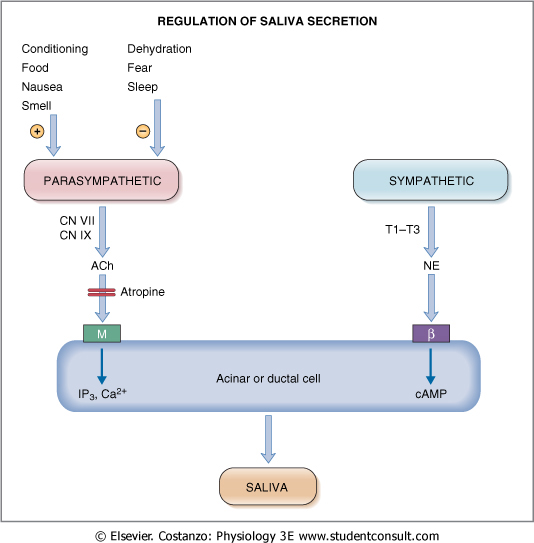 Stimulation of both sympathetic and parasympathetic nerves cause contraction of myoepithelial cells that empty the acinar contents into the ducts, thus augments the salivary secretion.
Acetylcholine’s action can be blocked by atropine.
Dehydration like in fasting
Conditioning like when thinking about food
Regulation of salivary secretion by the autonomic nervous system. 
ACh, Acetylcholine; β, β receptor; cAMP, cyclic adenosine monophosphate; CN, cranial nerve; M, muscarinic receptor; NE, norepinephrine; T1-T3, thoracic segments.
27
2. Deglutition
28
Only in Females’ Slides
Esophagus
Collapsible muscular tube that conveys food from pharynx to stomach (10 inches long ).

Structure: 
Inner circular muscle.
Outer longitudinal muscle.

Food passes through quickly because of peristalsis1.

Physiologically the esophagus is divided into three Functionally distinct 
     regions:
Upper esophageal sphincter 
Esophageal body 
Lower esophageal sphincter
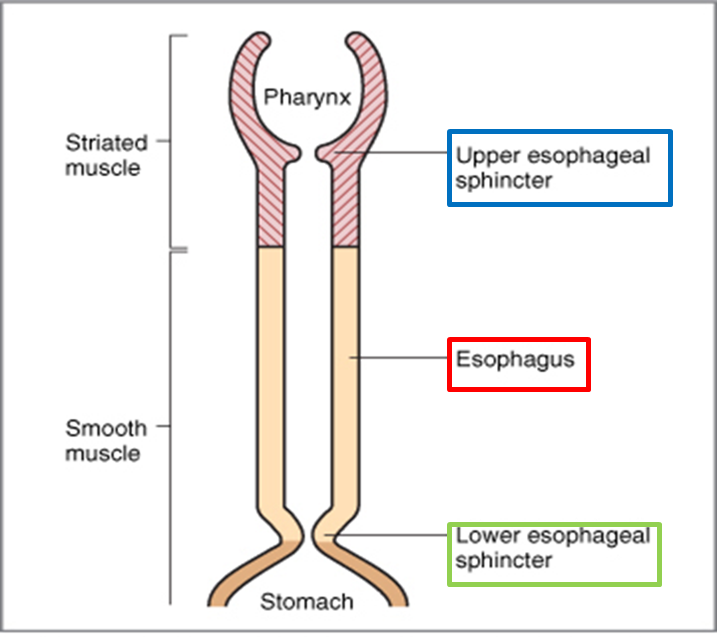 In an upright position faster passage of food due to gravity
29   1 a series of wave-like muscle contractions that moves food to different processing stations in the digestive tract.
29
Only in Males’ Slides
Swallowing (deglutition)
Important
Swallowing is the ordered sequence of events that propel food from the mouth to the stomach.

Swallowing is initiated voluntarily in the mouth, but thereafter is under involuntary or reflex control. The reflex portion is controlled by the swallowing center in the medulla. 

The pharynx plays a role in respiration as well as swallowing.

Generally swallowing can be divided into (stages of swallowing):

1. Oral stage (voluntary): voluntary stage of swallowing. 
The first stage of swallowing involves the voluntary rolling 
of the chewed food posteriorly into the pharynx by the 
upward and backward pressure applied by the tongue against 
the palate. 

2. Pharyngeal stage (involuntary).

3. Esophageal stage (involuntary).
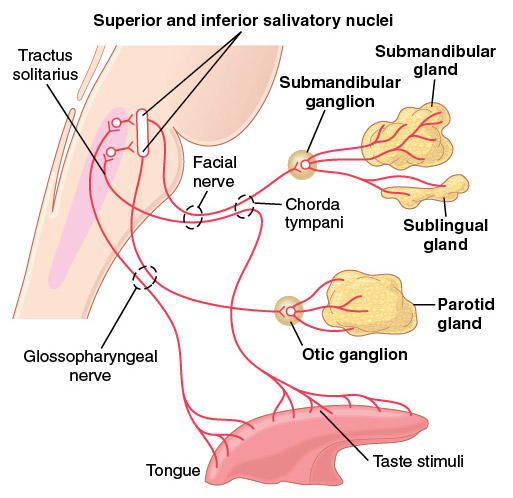 30
Only in Males’ Slides
Stages of swallowing (Deglutition)
Oral stage:
The first stage of swallowing initiated voluntarily when the tongue forces a bolus2 of food (upward and backward pressure against the palate) posteriorly toward the pharynx which contains high density of somatosensory receptors. The activation of these receptors initiates the involuntary swallowing reflex in the medulla. From here on, swallowing becomes entirely automatic and can not be stopped.
Pharyngeal stage:
Four stages:
Soft palate is pulled upward.
the epiglottis moves to cover opening of larynx.
the upper esophageal sphincter relaxes allowing food to move from pharynx to esophagus.
peristalsis wave of contraction initiated in the pharynx moves food from pharynx through the upper esophageal sphincter. 
Breathing is inhibited during the pharyngeal stage of swallowing.
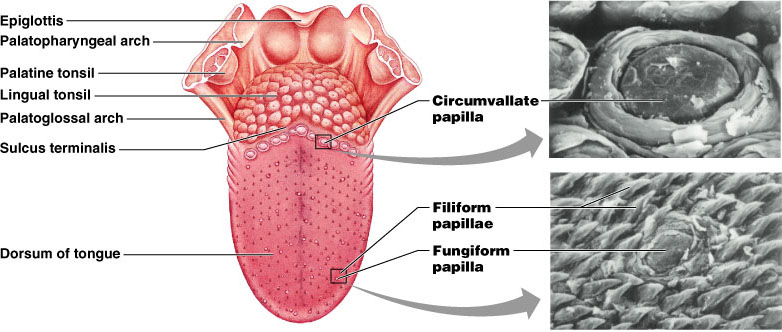 Once the somatosensory receptors are activated, the involuntary pharyngeal stage begins.
31   2 chewed food at the moment of swallowing
Only in Males’ Slides
Ingestion of food
Pharyngeal stage: 
At the pharynx, the bolus of food stimulates epithelial swallowing receptor areas all around the pharynx opening and impulses from this area pass to the brain stem (swallowing center) and accordingly initiate a series of autonomic pharyngeal muscle contractions as follows: (the time of process is less that two seconds).
The palatopharyngeal folds on each side of the pharynx are pulled medially to approximate each other. These folds form a sagittal slit through which food must pass into the posterior pharynx.
The vocal cords of the larynx are strongly approximated and the larynx is pulled upward and anteriorly by the neck muscles.
These action and the ligaments that prevent the epiglottis from moving upward, cause the epiglottis to swing backward over the opening of the larynx.  These effects prevent food from going into the nose and trachea. Destruction of the vocal cords or the muscle that approximate them can cause strangulation.
Soft palate is pulled upward to close the posterior nares which prevents the food from entering the nasal cavities.
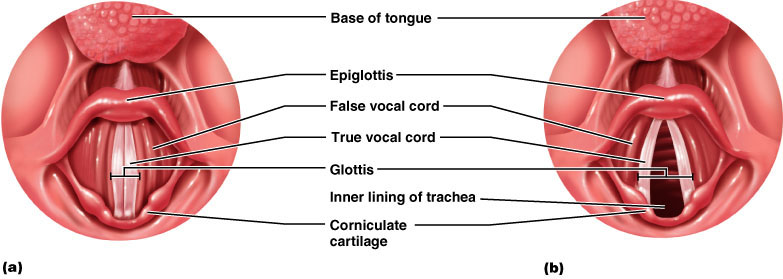 Once the larynx is raised and the pharyngoesophageal sphincter relaxes, the entire muscular wall of the pharynx contracts (superior, middle, then inferior parts) propelling the food by peristalsis into the esophagus.
The upward movement of the larynx pulls up and enlarges the opening to the esophagus. The upper esophageal sphincter (or the pharyngoesophageal sphincter) relaxes and allows food to move freely from the posterior pharynx into the upper esophagus.
32
Ingestion of food
Summary of pharyngeal stage of swallowing: The trachea is closed, the esophagus is opened, 
and a fast peristaltic wave initiated by the nervous system of the pharynx forces the bolus of food into the upper esophagus. (time of process is < 2 seconds). 
Muscles of the pharynx are almost striated muscles so they are considered skeletal muscles rather than smooth muscles. When they contract, the contraction that happens is not considered peristalsis.
Only in Males’ Slides
Only in Females’ Slides
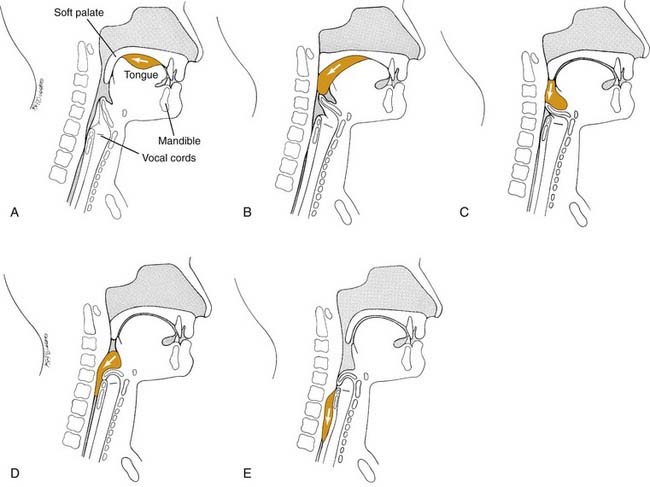 33
Very Important
Nervous initiation of the pharyngeal stage of swallowing
Effect of the pharyngeal stage of swallowing on respiration
Impulses transmitted from pharyngeal opening (greatest sensitivity at tonsillar pillars)

Sensory impulses from the mouth are received  by the nucleus tractus solitarius (NTS) via the medulla oblongata through the trigeminal and glossopharyngeal nerves. 

The most sensitive areas of the posterior mouth and pharynx for initiating the pharyngeal stage of swallowing are located in a ring around the pharyngeal opening including the tonsillar pillars. 

The successive stages of swallowing are then automatically initiated by neuronal areas of the reticular substance (5th and 9th CN) of the medulla and lower portion of the pons (collectively called the deglutition or swallowing center). 

The motor impulses to the pharynx and upper esophagus are transmitted from the swallowing center by the 5th, 9th, 10th, and 12th cranial nerves and few of the superior cervical nerves.
Only in Males’ Slides
The entire  pharyngeal stage of swallowing occurs in less than 6 sec, during which time the swallowing center inhibits the respiratory center in the medulla which stops respiration during the swallowing cycle. 
In summary, the pharyngeal stage of swallowing is a reflex act initiated by the voluntary movement of food into the back of the mouth which stimulates involuntary pharyngeal sensory receptors to elicit the swallowing reflex.
Activation of swallowing center leads to inhibition of respiratory center.
34
Only in Males’ Slides
Stages of swallowing (Deglutition)
The pharyngeal and esophageal stages are managed by swallowing reflex.
In esophageal stage another reflex is initiated called the “receptive relaxation”. As the name suggests, it relaxes the lower esophageal sphincter.
Esophageal stage: 
The esophagus is a conduit to move food rapidly from the pharynx to the stomach. 
The esophageal stage is controlled: 
partly by the swallowing reflex and 
partly by the enteric nervous system (ENS). 

When bolus of food passes through the upper esophageal sphincter, the swallowing reflex closes the sphincter so food cannot reflux into the pharynx. 






In case of vagotomy3, enteric nervous system takes over
35   3 is a surgical procedure that involves removing part of the vagus nerve
Only in Males’ Slides
Cont.
Esophageal stage: 
It exhibits two types of peristaltic movements:
Primary peristalsis: It is simply a continuation of the peristaltic wave that begins in the pharynx and spreads into the esophagus during the pharyngeal stage of swallowing. This wave passes from the pharynx to the stomach in 8-10 sec.
Secondary peristalsis: If this primary peristaltic wave fails to move the food to the stomach, then the distention in the esophagus caused by the food will initiate secondary peristaltic wave which will continue until all the food is emptied into the stomach (Second peristalsis occurs behind the area of occlusion).
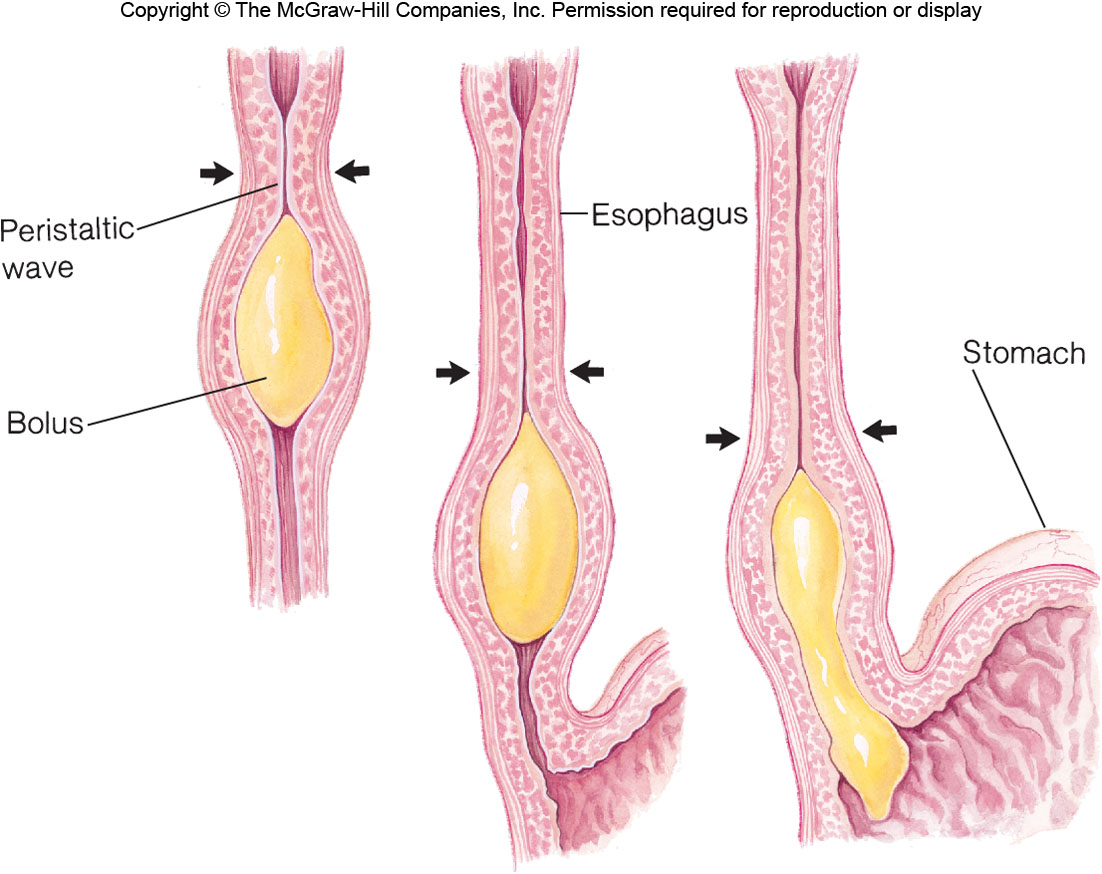 36
Only in Females’ Slides
Summary of Stages of swallowing
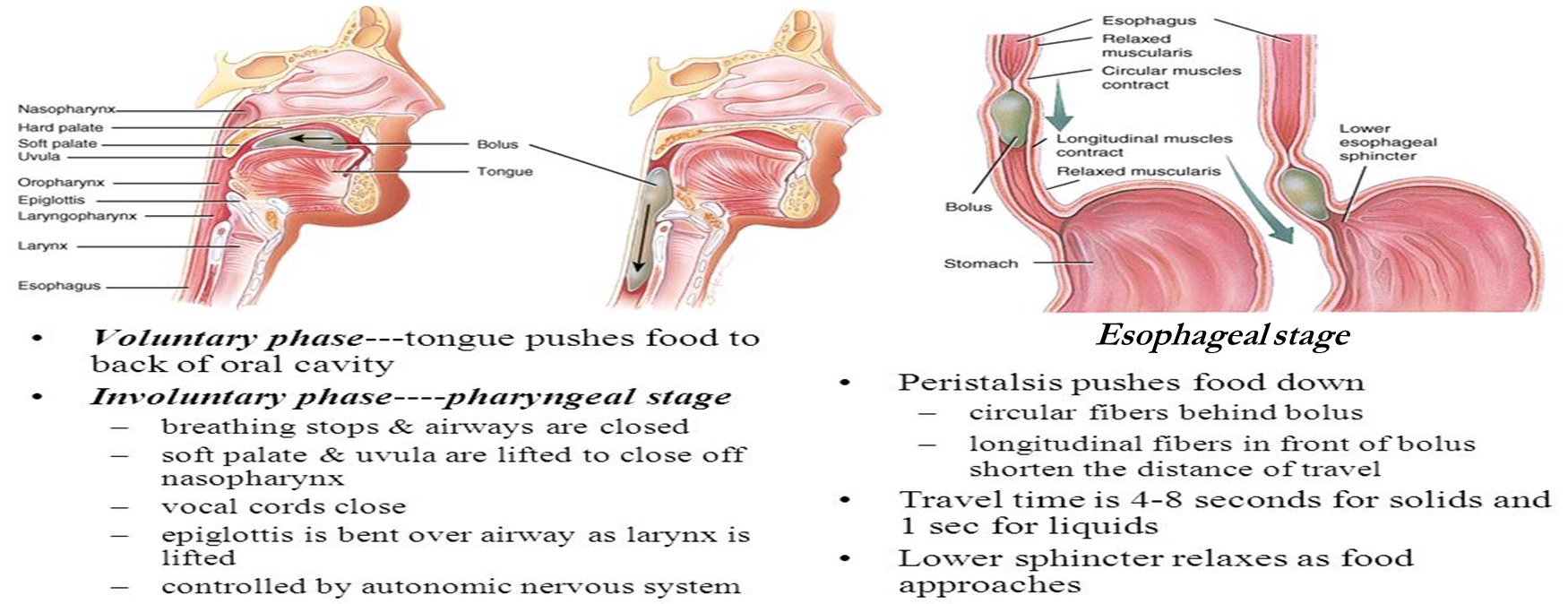 37
Only in Females’ Slides
Ingestion of food
Summary of the whole process:
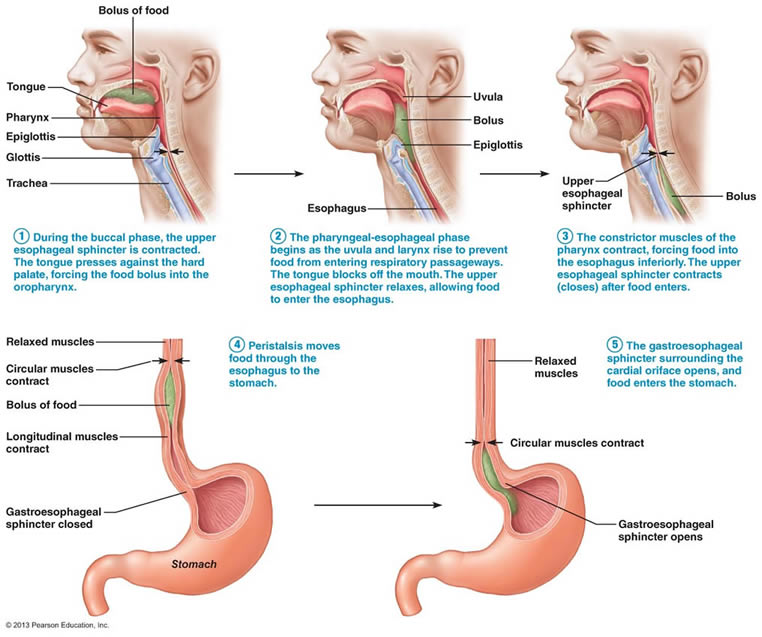 38
Only in Males’ Slides
Gastro-esophageal (lower esophageal) sphincter
The esophageal sphincter is formed by the esophageal  circular muscle located in an area of ~ 3 cm upward of the junction with the stomach.  

This sphincter remains tonically constricted (protects the esophagus from the stomach acidic juices) until the peristaltic swallowing wave passes down the esophagus  and causes a “receptive relaxation” of the sphincter and the emptying of the propelled food into the stomach. 

Failure of the sphincter to relax will result in achalasia.
It is important to keep the gastro-esophageal (lower esophageal) sphincter contracted unless a bolus is moving down the esophagus. 
Three mechanisms for contraction:
Normal tonic contraction: found nearly in all sphincters of the GI system.
The diaphragm particularly during inhalation; When you inhale the diaphragm contracts and goes down, pushing the abdominal cavity and squeezing the last portion of the esophagus which prevents the reflux of stomach materials .
Valve like mechanism: the last part of the esophagus gets inserted into the lumen of the stomach (not mouth-to-mouth attachment). When you increase the pressure of the stomach by inhalation, it will close the lower esophagus sphincter and prevent reflux.
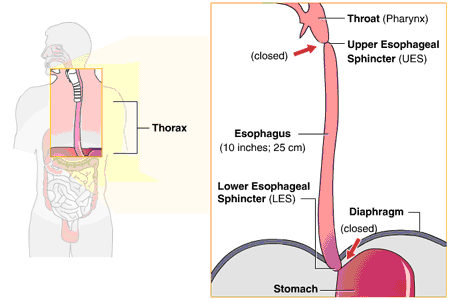 Tonic contraction of LES is most important in preventing stomach acid from moving up to the esophagus.
39
Only in Males’ Slides
Function of the lower esophageal sphincter
Receptive relaxation reflex is also called vagovagal reflex: Inhibitory motor neuron is activated releasing vasoactive intestinal peptides and nitric oxide allowing relaxation and easier passage of the bolus.
Function of the lower esophageal sphincter (gastro-esophageal sphincter):

Receptive relaxation of stomach:








Additional Prevention of Esophageal Reflux by Valve-like Closure of the Distal End of the Esophagus. 
This is another protective mechanism (safety factor) that prevents reflux of gastric secretions into the lower portion of the esophagus. This mechanism involves a short portion of the esophagus that extends slightly into the stomach and that caves the esophagus inward in response to increased intra-abdominal pressure. 
If this mechanism was absent the gastric secretions will cause damage to the epithelial layer of the esophagus.
40
Only in Males’ Slides
Esophageal Reflux
Esophageal reflux: لما أحد يقولك عندي حرقان! هذا بالضبط اللي يصير 

1. Resting pressure (15-30 mmHg).

2. A valve like mechanism of the distal end of the 
esophagus that lies immediately beneath the diaphragm 
and is exposed to positive intra-abdominal pressure. 
This flutter-valve closure of the lower esophagus by 
the increased intra-abdominal pressure prevents the 
high pressure in the stomach from forcing its contents 
into the esophagus.

3. The diaphragm wraps around the esophagus at 
the level of lower esophageal sphincter (LES), 
contraction of the diaphragm helps to increase the 
pressure at the LES during inspiration.
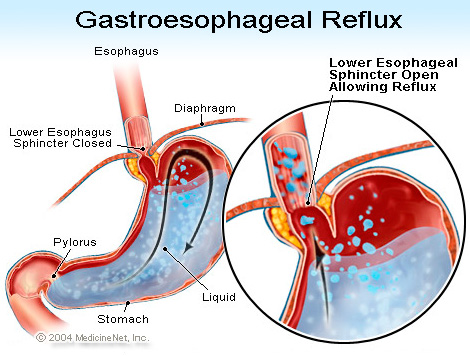 Diaphragm contraction increases intra-abdominal pressure  closes the esophagus  preventing anything from leaving the stomach upwards. (valve like mechanism)
41
Only in Males’ Slides
Innervation involved in gastro-esophageal sphincter
If LES is not relaxed, it is either:
There is no efferent inhibitory impulses. 
There is no enough NO and VIP.
Both will cause achalasia
Innervation involved in gastro-esophageal sphincter:
Innervation of contraction phase
Innervation of relaxation phase
circular musculature of the sphincter is regulated by:

Intrinsic and extrinsic nerves, hormones, and neurotransmitters. (contraction of circular muscles)
Tonic vagal cholinergic impulses (maintain contraction to keep the sphincter closed between swallows)
Relaxation of the gastro-esophageal sphincter is maintained by:
Efferent inhibitory impulses from vagus nerve during swallowing (cause the sphincter to relax during swallowing). The transmitter probably being nitric oxide (NO) or vasoactive intestinal peptide (VIP).
The gastrin hormone (Gastrin hormone is more powerful than CCK), released from the stomach by food. (contract LES)
Secretin and cholecystokinine (CCK), are released from the upper small intestine. (relaxes LES)
42
Only in Males’ Slides
Achalasia
A condition due to high resting pressure at the LES that fails to relax during swallowing. As a result, food transmission from the esophagus into the stomach is prevented. 

Physiological basis of this condition is either pathology of or absence of the myenteric plexus containing VIP & NO in the lower third of esophagus. 

The musculature of the lower esophagus instead remains contracted and the myenteric plexus has lost the ability to transmit a signal to cause relaxation of the LES.
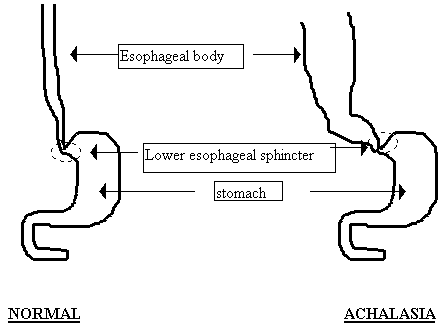 43   (VIP:  Vasoactive intestinal peptide)    (NO: Nitric oxide)
Thank you!
اعمل لترسم بسمة، اعمل لتمسح دمعة، اعمل و أنت تعلم أن الله لا يضيع أجر من أحسن عملا.
The Physiology 436 Team:
Team Leaders: 
 Laila Mathkour
 Mohammad Alayed
Females Members:
Rana Barasain
Reema AlShayie
Allulu Alsulayhim
Ghada Alskait
Reema Alshayie
Males Members:





Faisal Alfawaz 


Fouad Bahgat
Contact us:
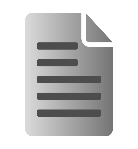 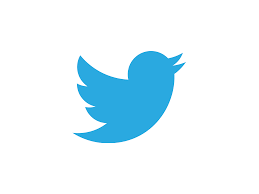 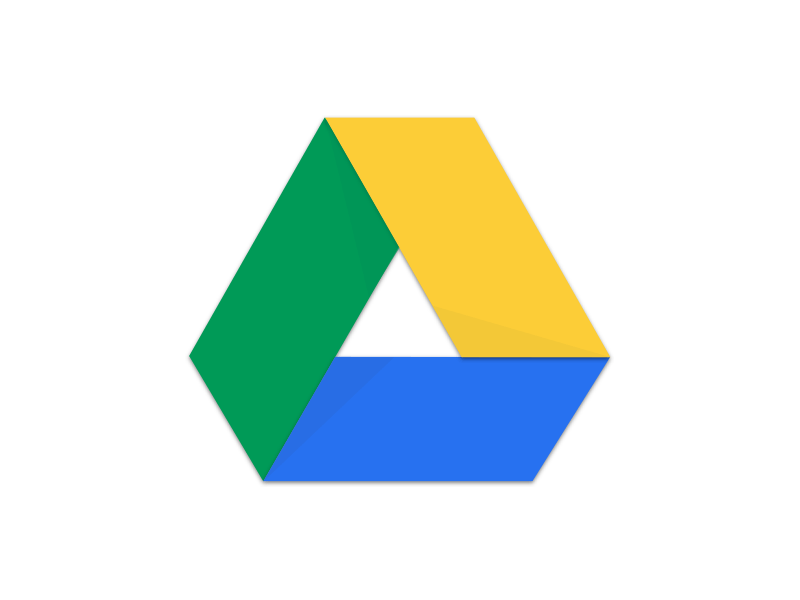 References: 
2017-2018 Dr. Hana Alzamel’s Lecture.
2017-2018 Dr. Mohammed Al Zoghaibi’s Lecture.
Guyton and Hall Textbook of Medical Physiology (Thirteenth Edition.)
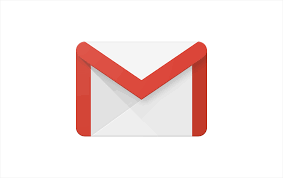 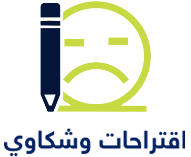 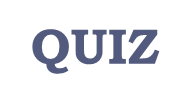 اللهم اني استودعتك ما حفظت وما قرأت وما فهمت، فرده لي وقت حاجتي إليه يا من لا تضيع عنده الودائع.
44